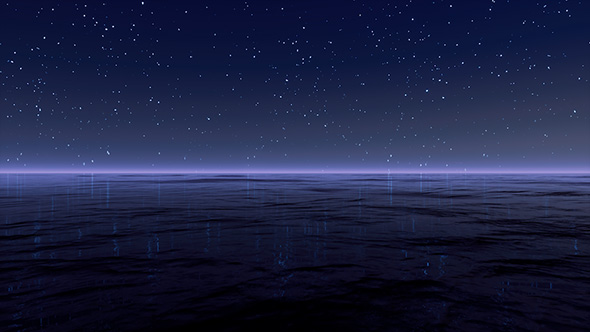 TDI-Brooks International’s
HSE Policy Review
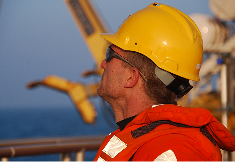 Safety at Sea
Revised March 2021
TDI HSE Commitment
It is the goal of TDI-Brooks International to conduct each project with zero accidents and no harm to personnel or the environment.
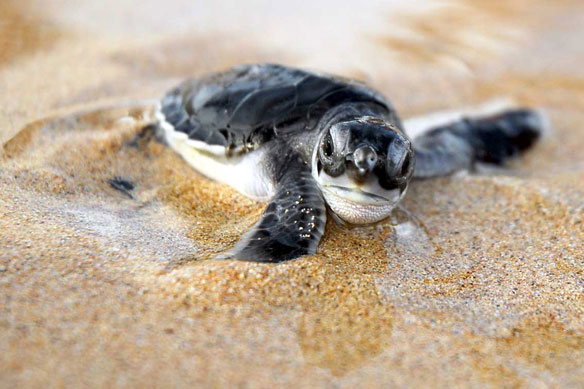 Management Commitment
TDI-Brooks is responsible for providing the proper equipment, tools, training, supervision and policies to their employees to meet the company commitment to a safe work environment.
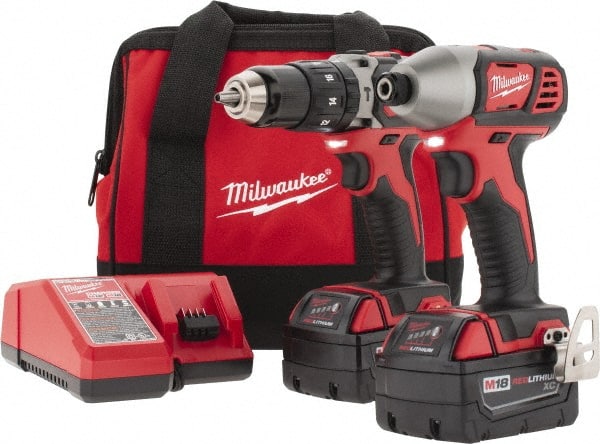 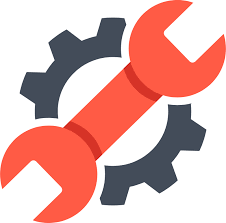 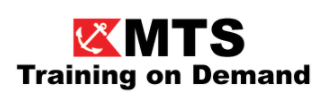 Management Commitment
Every employee is responsible for understanding and practicing appropriate safety procedures and policies for their own protection as well as others.
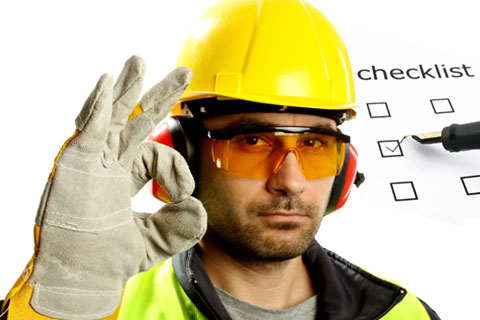 Management Commitment
Employees, contractors, clients and visitors must work together to create a safe and environmentally responsible work environment.
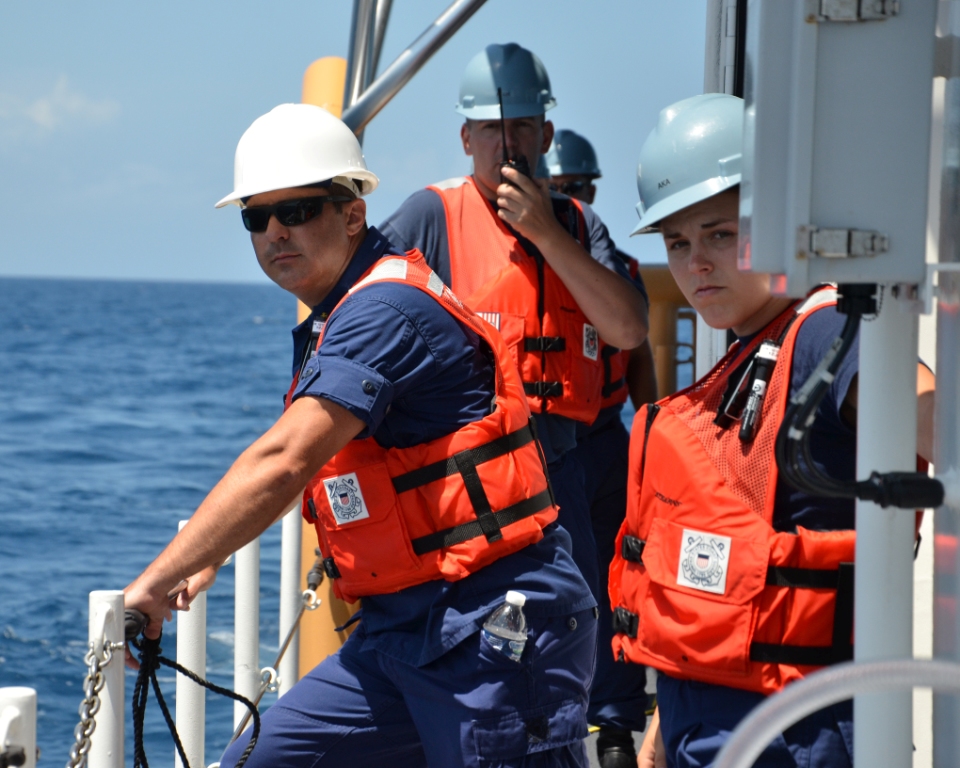 Management Commitment
TDI-Brooks maintains a Safety Management System.  

The policies and procedures are located in the Safety Management Manual on each vessel.
Core Safety Training
Each employee must complete training in the policies and procedures of our safety system.
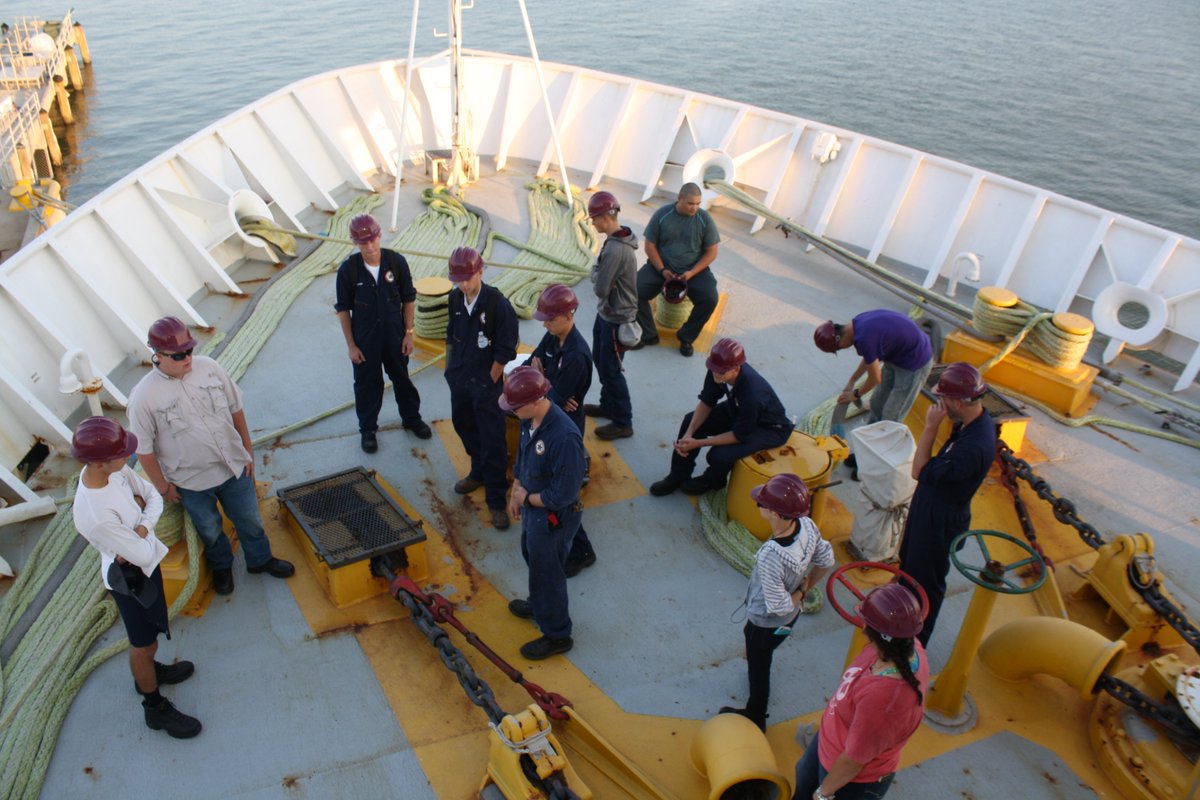 Computer Based Training
The Core Safety Training is available as computer based training courses.
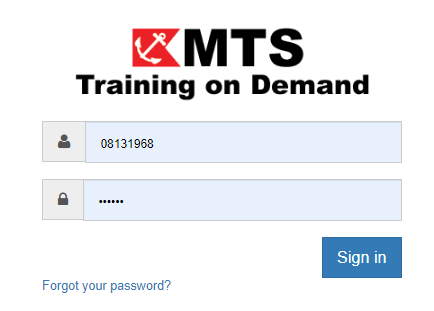 Core Safety Training Topics
Confined Space Entry
Hazard Communication/ GHS
Hearing Conservation
Job Safety Analysis
Lifting Gear
Permit to Work System
Risk Analysis & HAZID
Core Safety Training Topics
Additional position specific courses may be required. These are detailed in the TDI Required Training Matrix. 
The matrix is on ShipNet Forms
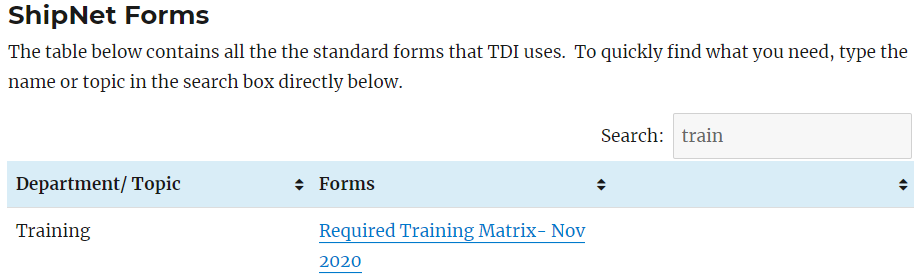 Required Training Matrix
Behavioral Based Safety
The goal of behavior based safety is to get each person to take ownership of his own safety and look out for the safety of others.
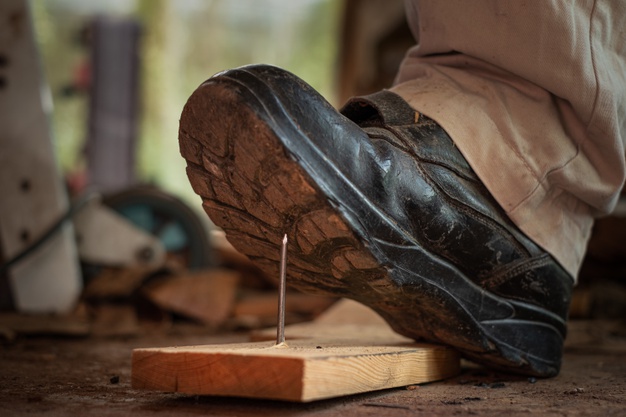 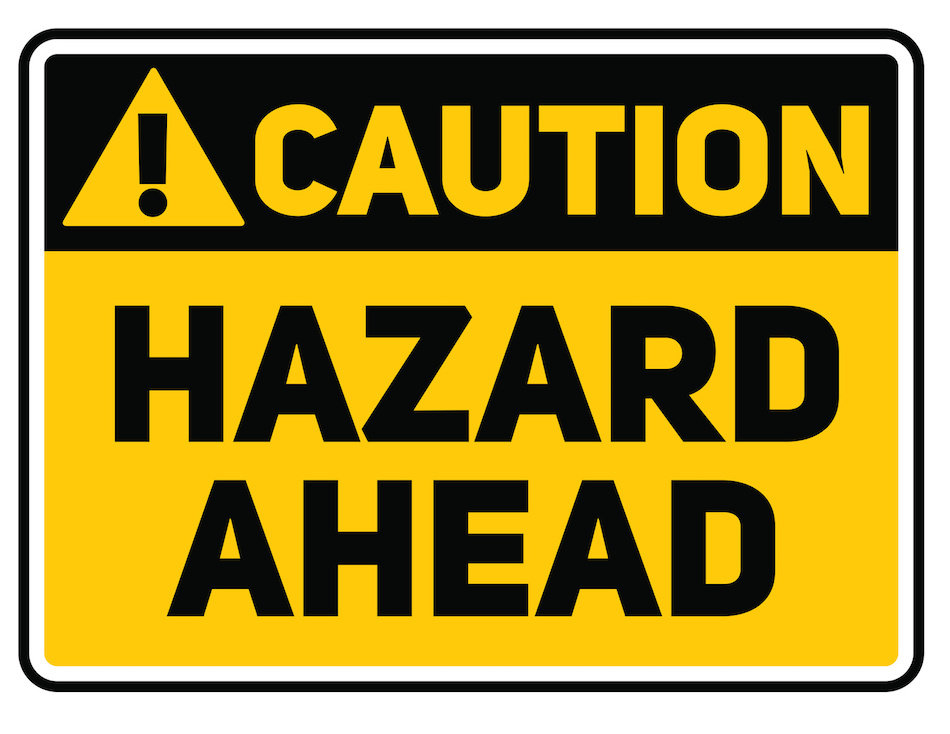 Behavioral Based Safety
If you SEE it, you OWN it,                                
               if you IGNORE it,                      
                            you CONDONE it.
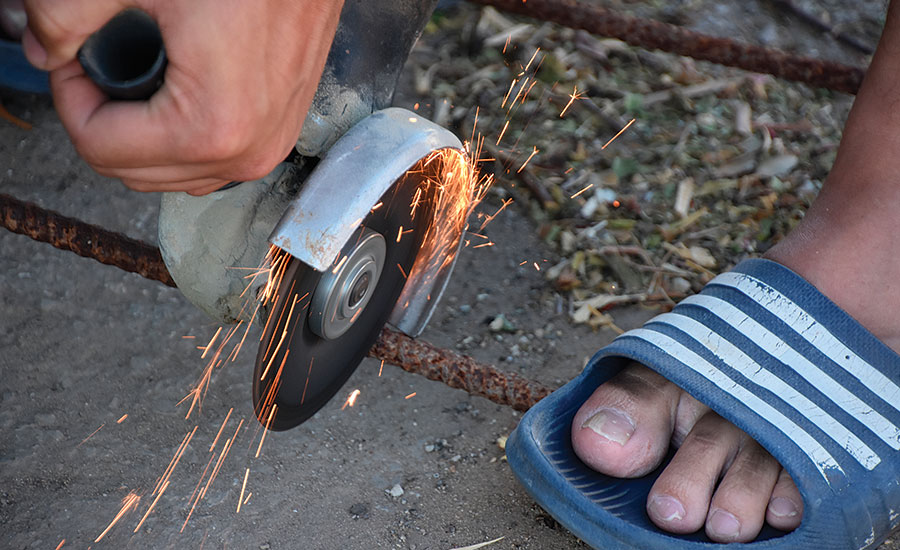 Behavioral Based Safety
TDI engages employees in safety in many ways.  These are a few:
Safety Observation Cards 
Job Safety Analysis (JSAs)
HSE Special Topic Talks
STOP WORK authority for ALL
Last Minute Risk Analysis (CHiPPS)
Safety Observation Cards
If you see a potential hazard that needs to be addressed. Fix it if you can (like a trip hazard- move the object)
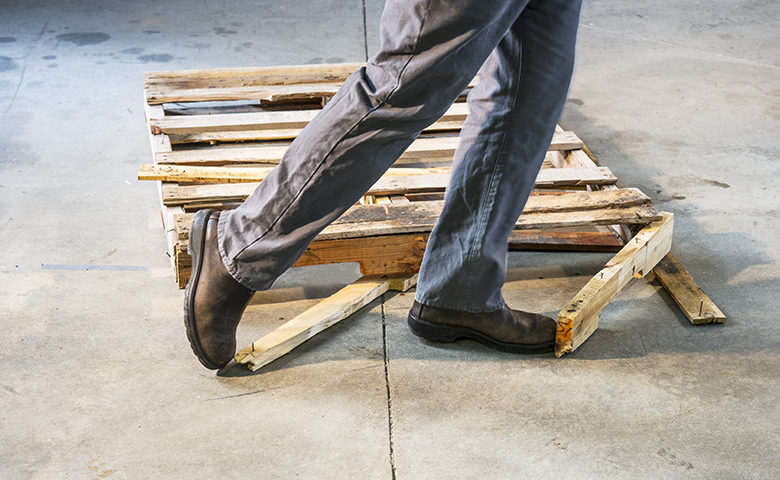 Fill out a Safety Observation Card
The Captain or Party Chief will review it at the next safety meeting.
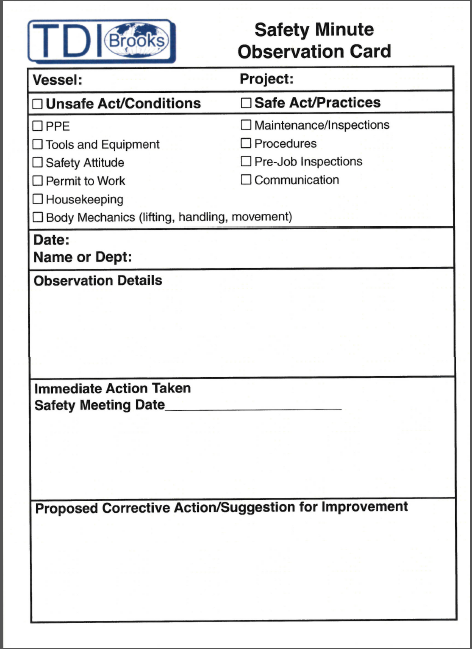 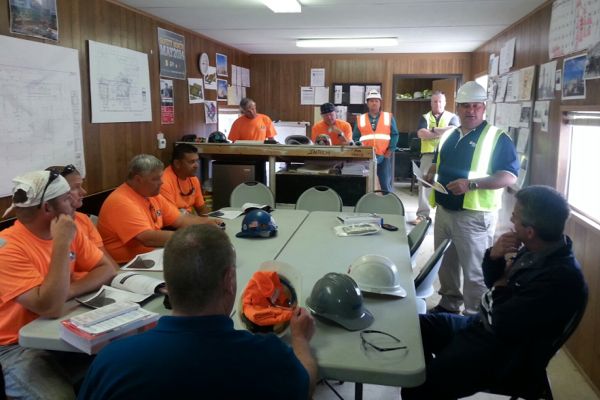 Job Safety Analysis
A JSA breaks a job into steps, identifies potential hazards in each step and states how you will minimize each hazard.
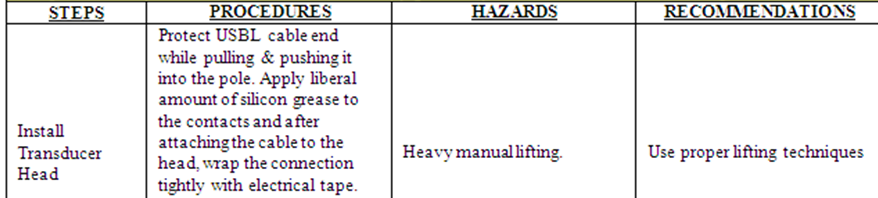 Job Safety Analysis
Before beginning work, the supervisor and employees doing the work should review the JSA and adapt to any changing conditions or new hazards.


If a JSA does not exist for a task, one must be created by the supervisors and those doing the work
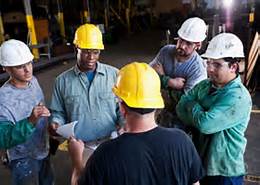 Lifting Gear  SOP-GEN-020
Lifting gear is anything between the lifting appliance (crane or winch) & the load.  It includes slings, blocks, pendants, shackles, harnesses and anything else used to support a load.
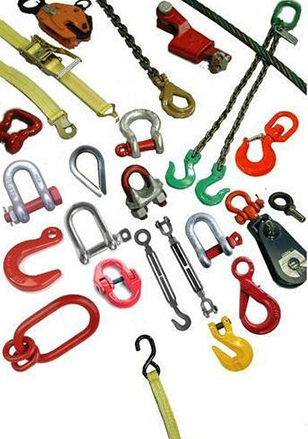 Lifting Gear Procedures
Lifting gear is inspected annually by a qualified rigger and painted the current year’s color listed on the Lift Gear Color Chart. 
                     This year’s color is…???
Color chart should be posted near the lifting gear
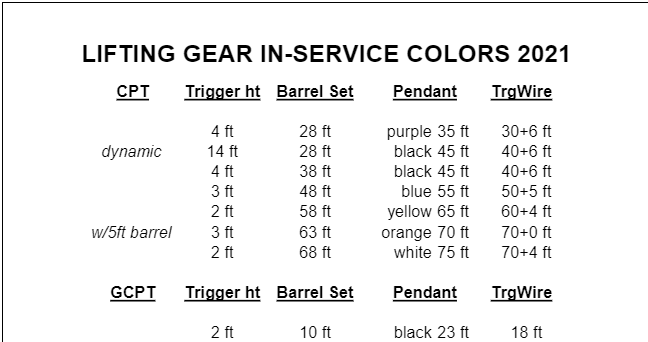 Lifting Gear Inspections
Anyone using lifting gear is responsible for inspecting it before use.  

Gear must be in good condition and painted with the current year’s color.

Damaged gear should be painted red, removed from service & quarantined below deck.
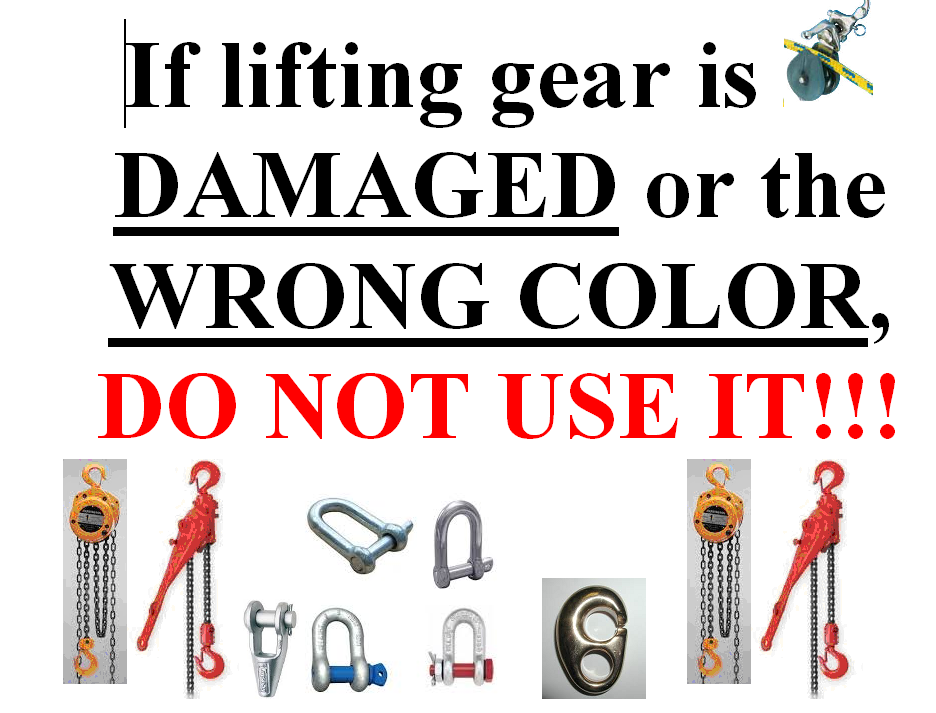 Permit to Work System
SOP-GEN-019
TDI requires a permit to work for:
Hot Work 
Energy Isolation
Working at Heights 
Confined Spaces Entry
Hot Work- SOP-GEN-026
Hot work includes welding, grinding, cutting/ burning or anything that makes a spark
Workers must complete the included JSA
Chief Engineer must sign  
A copy of signed permit must be posted at the work site during the work
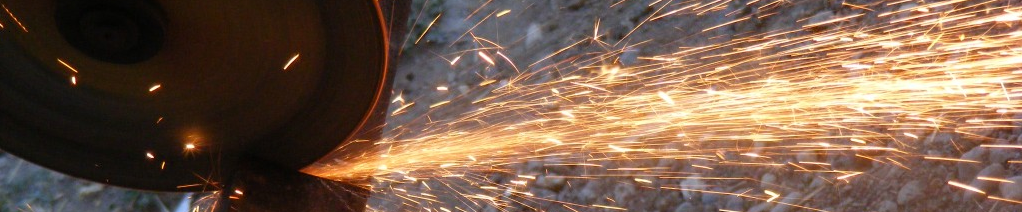 Energy Isolation (LOTO)
Energy Isolation prevents injuries and death by accidental start of equipment during maintenance or servicing.
Workers must complete the included JSA
Chief Engineer must sign  
A copy of signed permit must be posted at the work site during the work
Equipment tested to make sure it won’t turn on before starting work
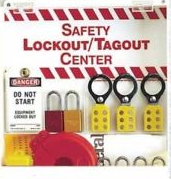 Working at Heights SOP-GEN-009
Required when worker’s feet will be 6 feet or more off the deck
Workers must complete the JSA
Master or Mate must sign  
A copy of signed permit must be posted at the work site 
A fall protection harness is required for working at heights.
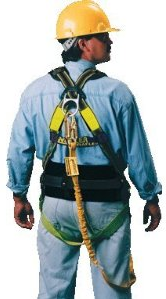 Confined Spaces
Confined Space hazards can kill you
All confined spaces on TDI vessels are clearly marked
Do not enter without a permit
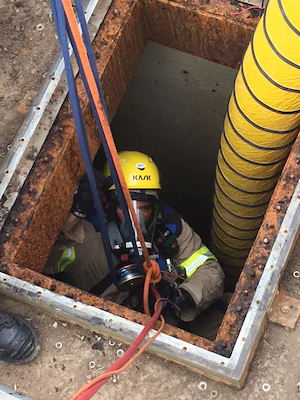 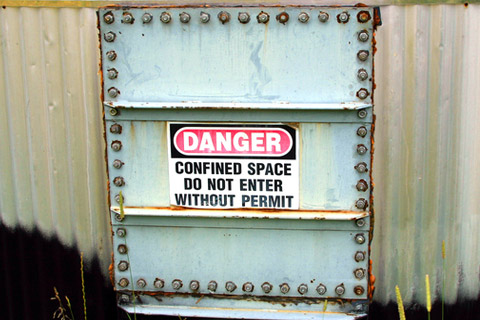 STOP WORK Authority
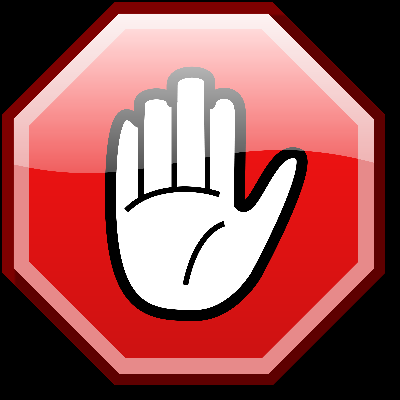 All Employees- 
regardless of position or time with the company are 
Empowered
Encouraged
Expected
To STOP WORK if he or she feels anything is unsafe.
Just before you start work, mentally review:
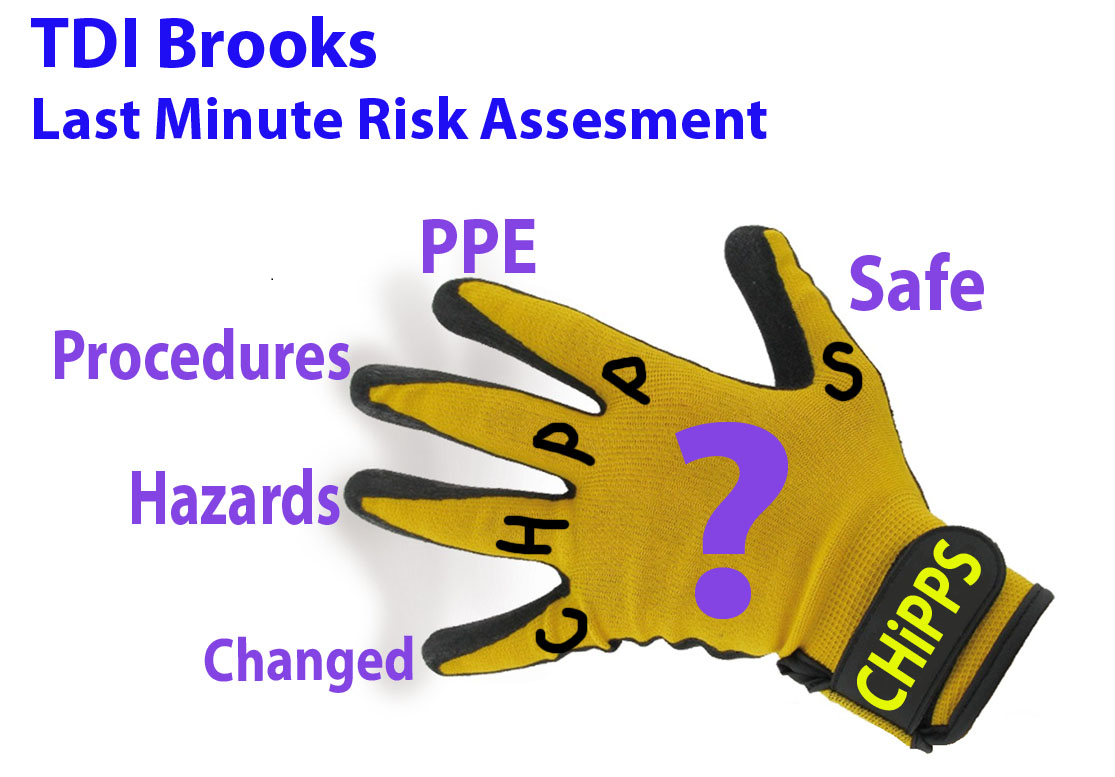 HSE Special Topic Talks
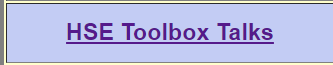 The ship web pages contains over a hundred short lessons on various health and safety topics.  

The vessel chooses one per week to review at the safety meeting.
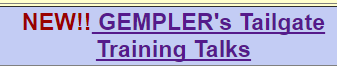 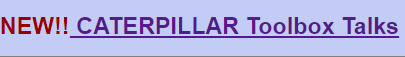 Winch, Crane
Inspections- MUST be completed daily or before each shift by the operator and put in the Winch/ Crane binder
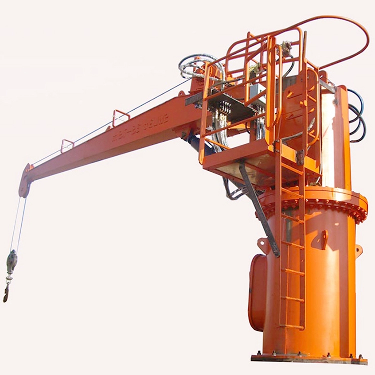 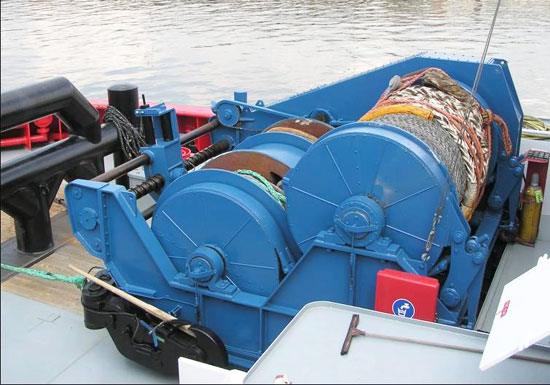 Drills
Drills- ALL persons aboard must participate in drills
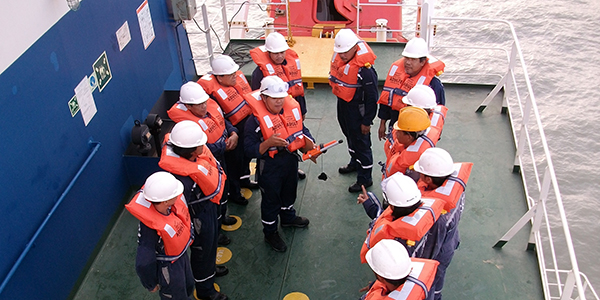 Incident Reporting
Near Miss/ Accidents/ Injuries/ Illness Tell your supervisor, fill out form
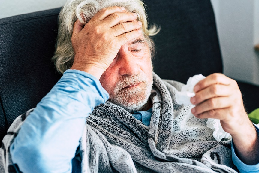 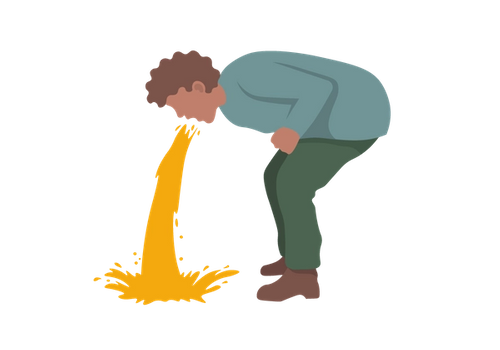 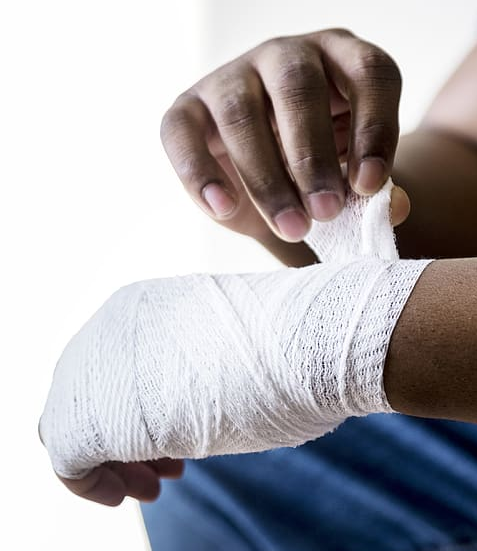 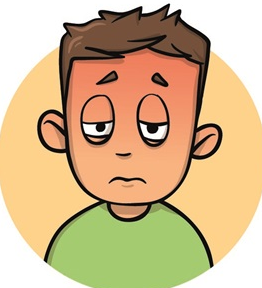 Drug and Alcohol Policy
TDI-Brooks has a “ZERO TOLERANCE” for possession or use of any illegal drugs.
TDI-Brooks prohibits illegal drug or alcohol possession and consumption while onboard this vessel at any time.
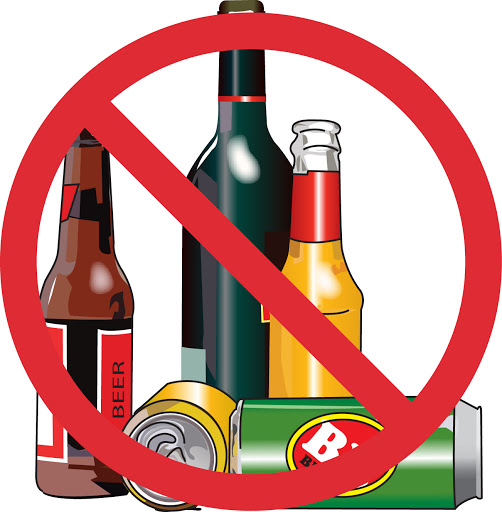 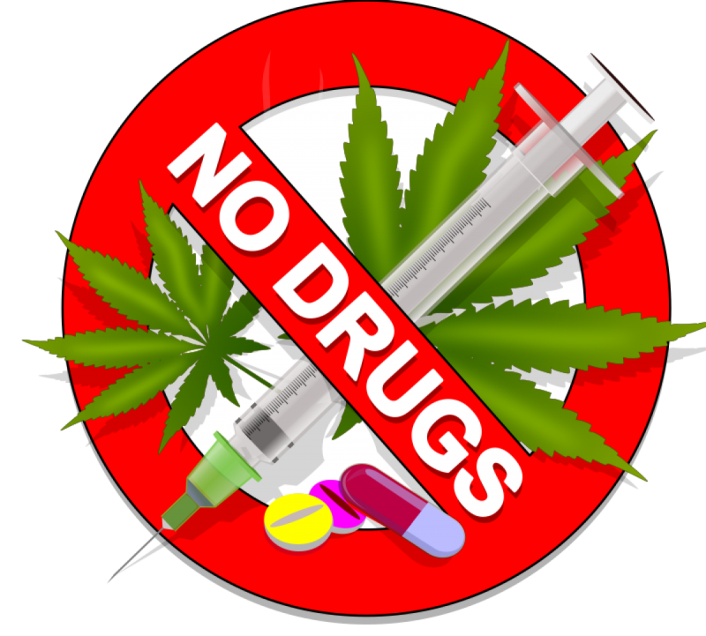 Drug and Alcohol Policy
Any near misses, accidents or suspicious behavior may trigger a drug/alcohol test.
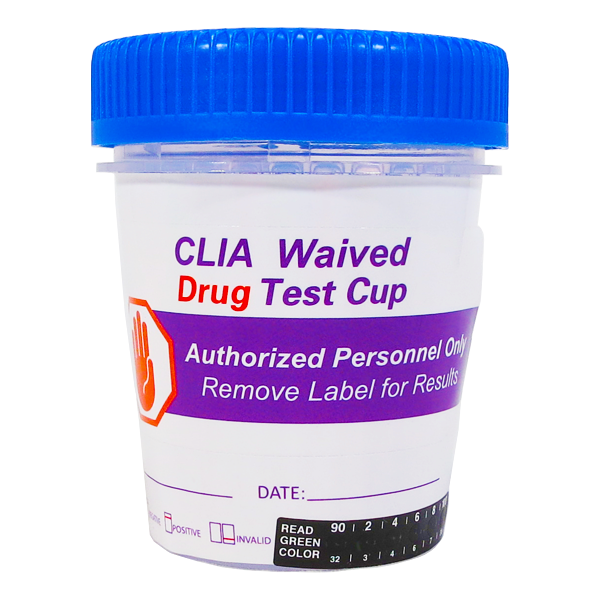 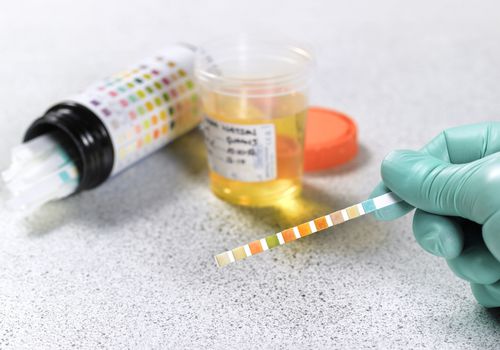 Drug and Alcohol Policy
TDI reserves the right to search persons, their personal effects and vehicles for illegal drugs, alcohol, firearms or possession of unauthorized property or equipment.
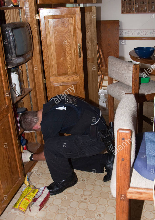 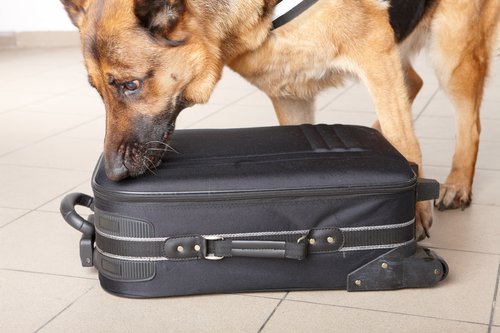 Firearms/Weapons Policy
Firearms or any other type of weapon are not permitted aboard this vessel.
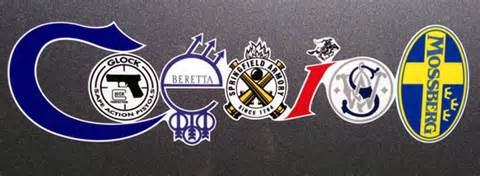 Smoking is NOT ALLOWED inside the vessel!!
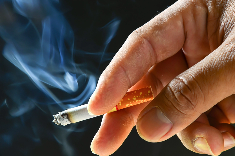 Smoking is allowed only in designated areas outside the vessel.
No one is permitted to tamper with the smoke detectors on this vessel.  
Smoking is not permitted during refueling activities.
Smoking
Cigarette butts go in ash buckets or receptacles-  
Not overboard, Not in trash.  ( The filters are made of a plastic called cellulose acetate, NOT paper or cotton and require up to 15 yrs to decompose.)
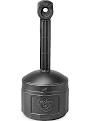 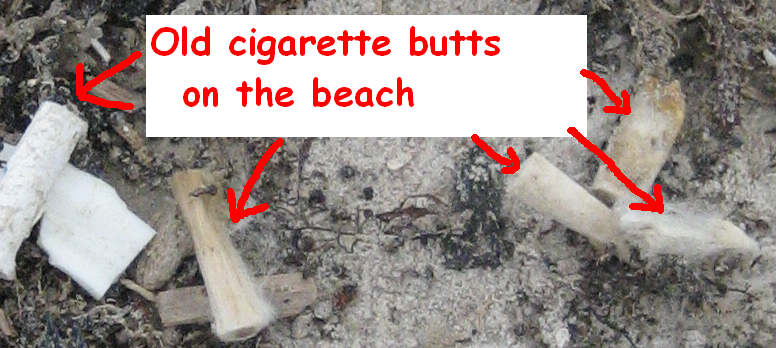 TDI-BI Safety at Sea May  2011
Waste Management
Nothing goes overboard on this vessel except food wastes, human wastes, and grey water at legal distances from land.
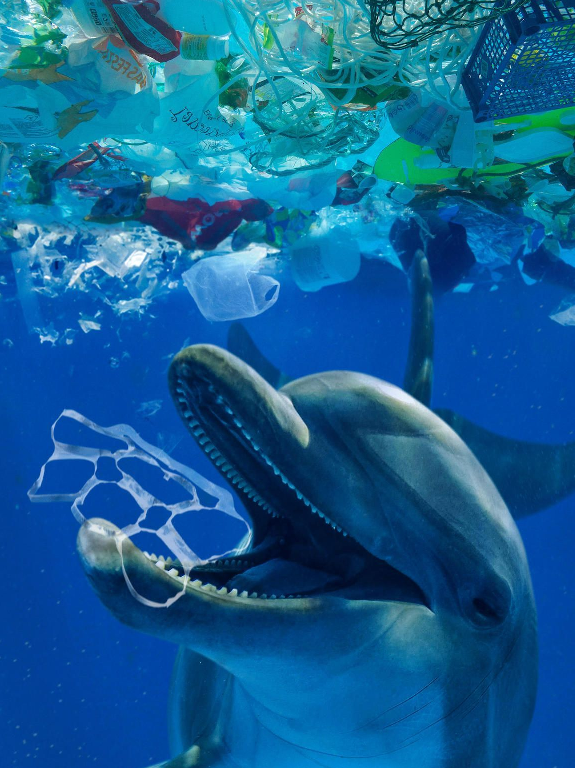 Personal Protective Equipment (PPE)
TDI provides PPE
Wear correct PPE for the task
Ask your supervisor if you need PPE
What PPE do I Need?
Check the PPE Matrix
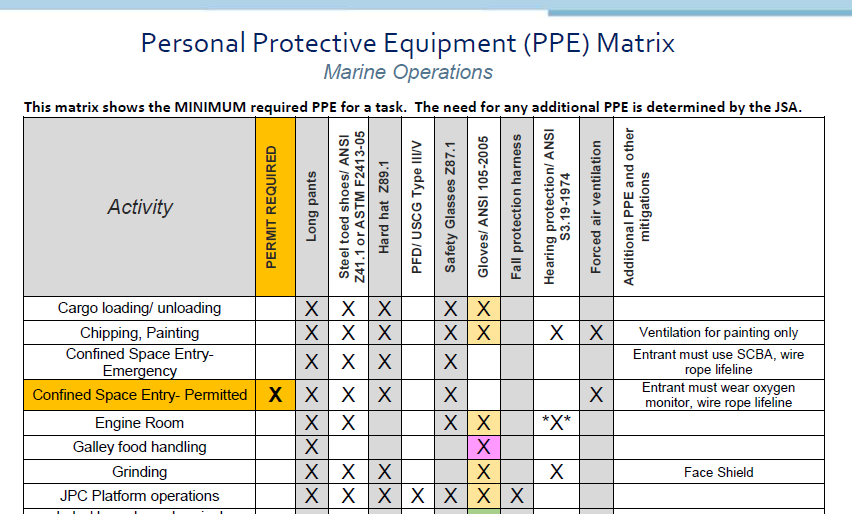 PFD
Hard hat
Manual Lifting Guidelines
Lifting guidelines are designed to reduce back injuries associated with manual lifting, placing, carrying, holding and lowering.
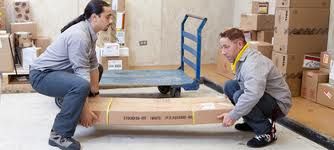 If you have some condition that may limit your ability to manually move materials, inform your supervisor immediately.
Manual Lifting Guidelines
Get help if the item looks too heavy or awkward. 
Make sure you have visibility while carrying objects.
Avoid bending/twisting while lifting.
Get a tight grip on the object before you lift.
Avoid lifting overhead.
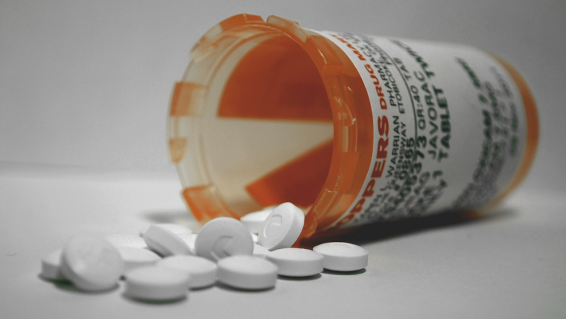 Health Issues
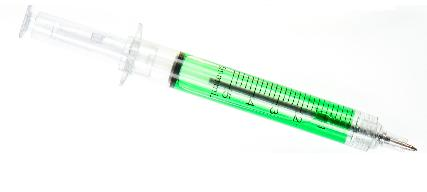 Tell your supervisor if you are taking medication or have a condition that could affect your ability to work safely.
Complete the Medical Disclosure form in case of emergency. 


Each vessel has basic first aid kits and over the counter medications.
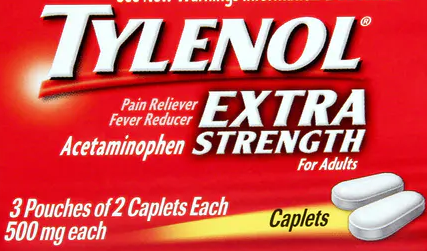 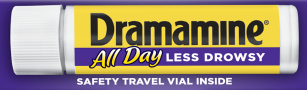 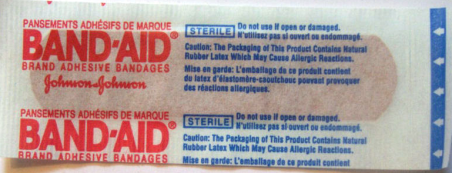 Health Issues- Food Allergies
If you have food allergies, notify the cook and the HSE Officer on board.  




If your allergies are severe, do you have an EpiPen?  Make sure the HSE Officer or medic knows where this is if you need it.
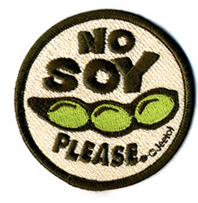 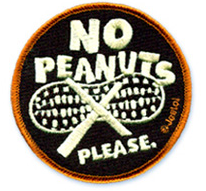 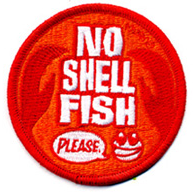 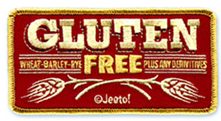 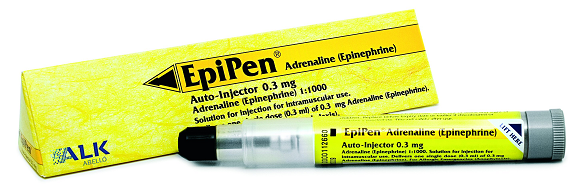 TDI-BI Safety at Sea May  2012
Short-Service Employees (SSE)
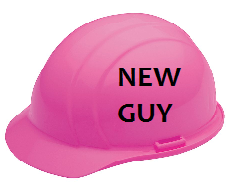 Short-Service Employees
An individual who has worked less than 6 months for TDI-Brooks or in that position
(An experienced lab guy moved to deck is a new guy on deck)
Short-Service Employees (SSE)
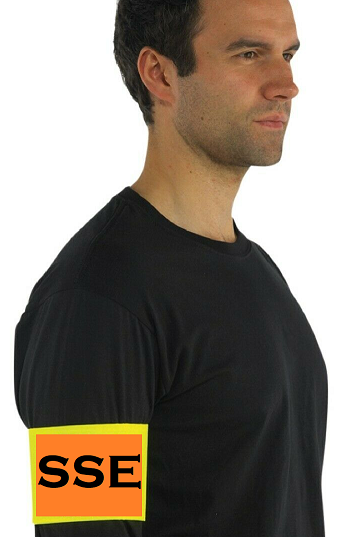 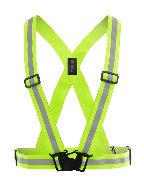 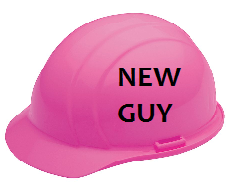 Will be visually identified by a different colored hard hat, armband or shirt color.  
What is the identifier for SSE’s on this job?
SSE Mentors
Mentors are fully trained, experienced employees responsible for ensuring SSEs will:
Only do work they have been trained for
Perform work in a safe manner
Follow TDI HSE policies and procedures
Assign Mentors to SSEs
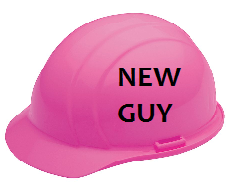 Who are the SSE’s in this meeting? (Less than 6 months in current position)
Assign mentors at the end of this meeting and document on the sign in sheet.